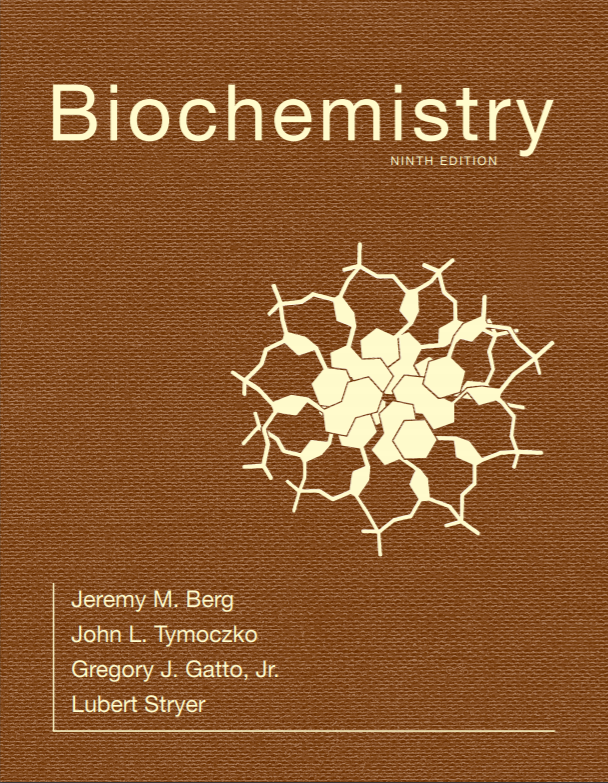 Chapter 9
Catalytic Strategies
© 2019 W. H. Freeman and Company
[Speaker Notes: Corresponding Chapters: 1, 2, 8, 9, 10]
CHAPTER 9 Catalytic Strategies
[Speaker Notes: Chess and enzymes have in common the use of strategy, consciously thought out in the game of chess and selected by evolution for the action of an enzyme. The three amino acid residues at the right, denoted by the white bonds, constitute a catalytic triad found in the active site of a class of enzymes that cleave peptide bonds. The substrate, represented by the molecule with the black bonds, is as hopelessly trapped as the king in the photograph of a chess match at the left and is sure to be cleaved. [Photograph courtesy of Wendie Berg.]]
Ch.9 Learning Objectives
By the end of this chapter, you should be able to:
Discuss four general strategies used by enzymes to accelerate particular reactions.
Give examples of specific chemical features of enzyme active sites that facilitate increasing the rates of specific reactions.
Give an example of when high absolute rate acceleration is physiologically important and how an enzyme achieves this acceleration.
Understand when high specificity is important for an enzyme and how this specificity is achieved.
Describe an example of when large conformational changes that occur during an enzymatic reaction cycle are used to drive other processes.
Discuss some of the experimental approaches that are used to elucidate enzymatic mechanisms.
Ch.9 Outline
9.1 Proteases Facilitate a Fundamentally Difficult Reaction
9.2 Carbonic Anhydrases Make a Fast Reaction Faster
9.3 Restriction Enzymes Catalyze Highly Specific DNA-Cleavage Reactions
9.4 Myosins Harness Changes in Enzyme Conformation to Couple ATP Hydrolysis to Mechanical Work
A Few Basic Catalytic Principles are Used by Many Enzymes
Common catalytic strategies include the following:
Covalent catalysis: The active site contains a nucleophile that is briefly covalently modified.
General acid-base catalysis: A molecule other than water donates or accepts a proton.
Catalysis by approximation: The enzyme brings two substrates together in an orientation that facilitates catalysis.
Metal ion catalysis: Metal ions function in a number of ways, including serving as an electrophilic catalyst.
Section 9.1 Proteases Facilitate a Fundamentally Difficult Reaction
Proteases cleave proteins by hydrolysis. Protein hydrolysis is exergonic but kinetically very slow.
The resonance stabilization of the peptide bond accounts for its resistance to hydrolysis.
Chymotrypsin Possesses a Highly Reactive Serine Residue
Chymotrypsin is a proteolytic enzyme secreted by the pancreas that hydrolyzes peptide bonds selectively on the carboxyl side of large hydrophobic residues.
In the process of catalysis, serine 195 becomes a strong nucleophile that attacks the carbonyl group of the peptide bond in the substrate.
Evidence for this came from studies showing that the group-specific reagent diisopropylphosphofluoridate (DIPF) modifies only serine 195, one of 28 serine residues in chymotrypsin; this is sufficient to inhibit the enzyme.
Specificity of Chymotrypsin
[Speaker Notes: FIGURE 9.1 Specificity of chymotrypsin. Chymotrypsin cleaves proteins on the carboxyl side of aromatic or large hydrophobic amino acids (shaded orange). The likely bonds cleaved by chymotrypsin are indicated in red.]
An Unusually Reactive Serine Residue in Chymotrypsin
[Speaker Notes: FIGURE 9.2 An unusually reactive serine residue in chymotrypsin. Chymotrypsin is inactivated by treatment with diisopropylphosphofluoridate (DIPF), which reacts only with serine 195 among 28 possible serine residues.]
Chymotrypsin Action Proceeds in Two Steps Linked by a Covalently Bound Intermediate
Chromogenic substrates generate colored products, facilitating enzymatic studies.
N-Acetyl-L-phenylalanine-p-nitrophenyl ester is a chromogenic substrate for chymotrypsin.
Studies with the chromogenic substrate revealed that catalysis by chymotrypsin occurs in two stages: a rapid step (pre-steady state) and a slower step (steady state).
The steps in catalysis are explained by the rapid formation of an acyl-enzyme intermediate and a slower release of the acyl component to regenerate the free enzyme.
Chromogenic Substrate
[Speaker Notes: FIGURE 9.3 Chromogenic substrate. N-Acetyl-l-phenylalanine p-nitrophenyl ester yields a yellow product, p-nitrophenolate, on cleavage by chymotrypsin. p-Nitrophenolate forms by deprotonation of p-nitrophenol at pH 7.]
Kinetics of Chymotrypsin Catalysis
[Speaker Notes: FIGURE 9.4 Kinetics of chymotrypsin catalysis. Two phases are evident in the cleaving of N-acetyl-l-phenylalanine p-nitrophenyl ester by chymotrypsin: a rapid burst phase (pre-steady-state) and a steady-state phase.]
Covalent Catalysis
[Speaker Notes: FIGURE 9.5 Covalent catalysis. Hydrolysis by chymotrypsin takes place in two phases: (A) acylation to form the acyl-enzyme intermediate followed by (B) deacylation to regenerate the free enzyme.]
Serine is Part of a Catalytic Triad that also Includes Histidine and Aspartate
Histidine acts as a base catalyst, removing a proton from serine 195 and generating a highly reactive alkoxide ion.
The alkoxide ion attacks the peptide bond of the substrate.
Aspartate orients the histidine and renders it a better proton acceptor.
Location of the Active Site in Chymotrypsin
[Speaker Notes: FIGURE 9.6 Location of the active site in chymotrypsin. Chymotrypsin consists of three chains, shown in ribbon form in orange, blue, and green. The side chains of the catalytic triad residues are shown as ball-and-stick representations. Notice these side chains, including serine 195, lining the active site in the upper half of the structure. Also notice two intrastrand and two interstrand disulfide bonds in various locations throughout the molecule. [Drawn from 1GCT.pdb.]]
The Catalytic Triad
[Speaker Notes: FIGURE 9.7 The catalytic triad. The catalytic triad, shown on the left, converts serine 195 into a potent nucleophile, as illustrated on the right.]
Peptide Hydrolysis by Chymotrypsin
[Speaker Notes: FIGURE 9.8 Peptide hydrolysis by chymotrypsin. The mechanism of peptide hydrolysis illustrates the principles of covalent and acid–base catalysis. The reaction proceeds in eight steps: (1) substrate binding, (2) nucleophilic attack of serine on the peptide carbonyl group, (3) collapse of the tetrahedral intermediate, (4) release of the amine component, (5) water binding, (6) nucleophilic attack of water on the acyl-enzyme intermediate, (7) collapse of the tetrahedral intermediate, and (8) release of the carboxylic acid component. The dashed green lines represent hydrogen bonds.]
Stabilization of the Transition State
The oxyanion hole, a region of the active site, stabilizes the tetrahedral reaction intermediate.
[Speaker Notes: FIGURE 9.9 The oxyanion hole. The structure stabilizes the tetrahedral intermediate of the chymotrypsin reaction. Notice that hydrogen bonds (shown in green) link peptide NH groups and the negatively charged oxygen atom of the intermediate.]
The Specificity Pocket
The specificity of chymotrypsin is accounted for by the S1 pocket, a hydrophobic pocket that binds a hydrophobic residue on the substrate and positions the adjacent peptide bond for cleavage.
Some proteases have more complex specificity patterns. Residues on the amino-terminal side of the bond to be cleaved are labeled P1, P2, P3, and so forth, while those on the carboxyl side are labeled P1, P2, and so forth.
The corresponding sites on the enzyme are referred to as S1, S2 or S1, S2 and so forth.
Specificity Pocket of Chymotrypsin
[Speaker Notes: FIGURE 9.10 Specificity pocket of chymotrypsin. Notice that this pocket is lined with hydrophobic residues and is deep, favoring the binding of residues with long hydrophobic side chains such as phenylalanine (shown in green). The active site serine residue (serine 195) is positioned to cleave the peptide backbone between the residue bound in the pocket and the next residue in the sequence. The key amino acids that constitute the binding site are identified.]
Specificity Nomenclature for Protease–substrate Interactions
[Speaker Notes: FIGURE 9.11 Specificity nomenclature for protease–substrate interactions. The potential sites of interaction of the substrate with the enzyme are designated P (shown in red), and corresponding binding sites on the enzyme are designated S. The scissile bond (also shown in red) is the reference point.]
Catalytic Triads are Found in Other Hydrolytic Enzymes
Many other proteases have been identified that are homologs of chymotrypsin and use the same catalytic triad strategy.
Structural differences in the S1 pockets account for the different specificities.
Other proteases are not homologs of chymotrypsin, but still use the catalytic triad strategy.
Evidence suggests that the catalytic triad has independently evolved at least three times.
Structural Similarity of Trypsin and Chymotrypsin
[Speaker Notes: FIGURE 9.12 Structural similarity of trypsin and chymotrypsin. An overlay of the structure of chymotrypsin (red) on that of trypsin (blue) is shown. Notice the high degree of similarity. Only α-carbon-atom positions are shown. The mean deviation in position between corresponding α-carbon atoms is quite small, only 1.7 Å. [Drawn from 5PTP.pdb and 1GCT.pdb.]]
The S1 Pockets of Chymotrypsin, Trypsin, and Elastase
[Speaker Notes: FIGURE 9.13 The S1 pockets of chymotrypsin, trypsin, and elastase. Certain residues play key roles in determining the specificity of these enzymes. The side chains of these residues, as well as those of the active-site serine residues, are shown in color.]
The Catalytic Triad and Oxyanion Hole of Subtilisin
[Speaker Notes: FIGURE 9.14 The catalytic triad and oxyanion hole of subtilisin. Notice the two enzyme NH groups (both in the backbone and in the side chain of Asn 155) located in the oxyanion hole. The NH groups will stabilize a negative charge that develops on the peptide bond attacked by nucleophilic serine 221 of the catalytic triad.]
The Catalytic Triad has been Dissected by Site-directed Mutagenesis
Site-directed mutagenesis was used to explore the catalytic triad of the protease subtilisin.
Each member of the catalytic triad was mutated to alanine with dramatic loss of activity, with little impact on KM.
Activity in each of the catalytic triad mutants was still much higher than in the absence of enzyme, suggesting that transition state stabilization was still an important contribution in these mutants.
Site-directed Mutagenesis of Subtilisin
[Speaker Notes: FIGURE 9.15 Site-directed mutagenesis of subtilisin. Residues of the catalytic triad were mutated to alanine, and the activity of the mutated enzyme was measured. Mutations in any component of the catalytic triad cause a dramatic loss of enzyme activity. Note that the activity is displayed on a logarithmic scale. The mutations are identified as follows: the first letter is the one-letter abbreviation for the amino acid being altered; the number identifies the position of the residue in the primary structure; and the second letter is the one-letter abbreviation for the amino acid replacing the original one. Uncat. refers to the estimated rate for the uncatalyzed reaction.]
Cysteine, Aspartyl, and Metalloproteases are Other Major Classes of Peptide-cleaving Enzymes
Not all proteases rely on an activated serine at the active site.
Cysteine, aspartate, and metals can be used to generate a nucleophile that attacks the carbonyl group of the peptide bond.
Three Classes of Proteases and Their Active Sites
[Speaker Notes: FIGURE 9.16 Three classes of proteases and their active sites. These examples of a cysteine protease, an aspartyl protease, and a metalloprotease use a histidine-activated cysteine residue, an aspartate-activated water molecule, and a metal-activated water molecule, respectively, as the nucleophile. The two halves of renin are in blue and red to highlight the approximate twofold symmetry of aspartyl proteases. Notice how different these active sites are despite the similarity in the reactions they catalyze. [Drawn from 1PPN.pdb.; 1HRN. pdb; 1LND.pdb.]]
The Activation Strategies for Three Classes of Proteases
[Speaker Notes: FIGURE 9.17 The activation strategies for three classes of proteases. The peptide carbonyl group is attacked by (A) a histidine-activated cysteine in the cysteine proteases, (B) an aspartate-activated water molecule in the aspartyl proteases, and (C) a metal-activated water molecule in the metalloproteases. For the metalloproteases, the letter B represents a base (often glutamate) that helps deprotonate the metal-bound water.]
Protease Inhibitors are Important Drugs
Indinavir, an inhibitor of the HIV aspartyl protease, is an important drug used in the treatment of AIDS.
Indinavir is a substrate analog of the HIV protease.
HIV Protease, a Dimeric Aspartyl Protease
[Speaker Notes: FIGURE 9.18 HIV protease, a dimeric aspartyl protease. The protease is a dimer of identical subunits, shown in blue and yellow, consisting of 99 amino acids each. Notice the placement of active-site aspartic acid residues, one from each chain, which are shown as ball-and-stick structures. The flaps will close down on the binding pocket after substrate has been bound. [Drawn from 3PHV.pdb.]]
Indinavir, an HIV Protease Inhibitor
[Speaker Notes: FIGURE 9.19 Indinavir, an HIV protease inhibitor. The structure of indinavir (Crixivan) is shown in comparison with that of a peptide substrate of HIV protease. The scissile bond in the substrate is highlighted in red.]
HIV Protease–indinavir Complex
[Speaker Notes: FIGURE 9.20 HIV protease–indinavir complex. (Left) The HIV protease is shown with the inhibitor indinavir bound at the active site. Notice the twofold symmetry of the enzyme structure. (Right) The drug has been rotated to reveal its approximately twofold symmetric conformation. [Drawn from 1HSH.pdb.]]
Section 9.2 Carbonic Anhydrases Make a Fast Reaction Faster
Carbon dioxide is an end product of aerobic metabolism. It is converted into bicarbonate ion and a proton by the enzyme carbonic anhydrase. In the lungs, the bicarbonate is converted to CO2 and exhaled.
Carbonic anhydrases play roles in the generation of the aqueous humor of the eye, and a lack of carbonic anhydrase activity has been associated with osteopetrosis (excessive formation of dense bones) and intellectual disability.
Carbonic Anhydrase Contains a Bound Zinc Ion Essential for Catalytic Activity
The human genome contains at least seven genes encoding carbonic anhydrase, and they are all homologs.
It was the first known zinc-containing enzyme; now hundreds of enzymes are known to bind zinc.
The Zn2+ is bound to four ligands: three coordination sites are bound to histidine residues, and one is bound to either a water molecule or a hydroxide ion (depending on pH).
The Structure of Human Carbonic Anhydrase II and its Zinc Site
[Speaker Notes: FIGURE 9.21 The structure of human carbonic anhydrase II and its zinc site. (Left) Notice that the zinc ion is bound to the imidazole rings of three histidine residues as well as to a water molecule. (Right) Notice the location of the zinc site in a cleft near the center of the enzyme. [Drawn from 1CA2.pdb.]]
Catalysis Entails Zinc Activation of a Water Molecule (1/2)
The maximal rate of carbon dioxide hydration is attained at pH 8.  Activity falls with a drop in pH, and the titration curve suggests that an active site component with a pKa of 7 is required.
Zn2+ lowers the pKa of water to 7, generating the potent nucleophile OH−.
Adjacent to Zn2+ is a carbon dioxide binding site.
The OH− attacks the CO2, converting it to bicarbonate.
Studies with synthetic analog systems confirm the important role of Zn2+.
Effect of pH on Carbonic Anhydrase Activity
[Speaker Notes: FIGURE 9.22 Effect of pH on carbonic anhydrase activity. Changes in pH alter the rate of carbon dioxide hydration catalyzed by carbonic anhydrase II. The enzyme is maximally active at high pH.]
The pKa of Zinc-bound Water
[Speaker Notes: FIGURE 9.23 The pKa of zinc-bound water. Binding to zinc lowers the pKa of water from 15.7 to 7.]
Carbon Dioxide Binding Site
[Speaker Notes: FIGURE 9.24 Carbon dioxide binding site. Crystals of carbonic anhydrase were exposed to carbon dioxide gas at high pressure and low temperature, and x-ray diffractiondata were collected. The electron density for carbon dioxide, clearly visible adjacent to the zinc and its bound water, reveals the carbon dioxide binding site. Hydrophobic amino acids are shaded green, and the magenta ones are hydrophilic. [Information from J. F. Domsic et al., J. Biol. Chem. 283:30766–30771, 2008.]]
Catalysis Entails Zinc Activation of a Water Molecule (2/2)
A proposed mechanism for the hydration of carbon dioxide:
Zn2+ generates OH− by facilitating the release of a H+ from water.
CO2 binds to the active site and is positioned to react with OH−.
The OH− attacks the CO2, generating HCO3−.
The active site is regenerated with the release of HCO3−  and binding of H2O.
Studies with a synthetic analog system provide support for the proposed mechanism.
Mechanism of Carbonic Anhydrase
[Speaker Notes: FIGURE 9.25 Mechanism of carbonic anhydrase. The zinc-bound hydroxide mechanism for the hydration of carbon dioxide reveals one aspect of metal ion catalysis. The reaction proceeds in four steps: (1) water deprotonation, (2) carbon dioxide binding, (3) nucleophilic attack by hydroxide on carbon dioxide, and (4) displacement of bicarbonate ion by water.]
A Synthetic Analog Model System for Carbonic Anhydrase
[Speaker Notes: FIGURE 9.26 A synthetic analog model system for carbonic anhydrase. (A) An organic compound, capable of binding zinc, was synthesized as a model for carbonic anhydrase. The zinc complex of this ligand accelerates the hydration of carbon dioxide more than 100-fold under appropriate conditions. (B) The structure of the presumed active complex showing zinc bound to the ligand and to one water molecule.]
A Proton Shuttle Facilitates Rapid Regeneration of the Active Form of the Enzyme
The zinc-bound water molecule must lose a proton to begin the hydration reaction.
The backward reaction, the reprotonation of the OH−, is prevented by the binding of the released proton by a molecule of  buffer.
A histidine residue at the active site serves as a proton shuttle, transferring the proton from water to the buffer.
Kinetics of Water Deprotonation
[Speaker Notes: FIGURE 9.27 Kinetics of water deprotonation. The kinetics of deprotonation and protonation of the zinc-bound water molecule in carbonic anhydrase.]
The Effect of Buffer on Deprotonation
[Speaker Notes: FIGURE 9.28 The effect of buffer on deprotonation. The deprotonation of the zinc-bound water molecule in carbonic anhydrase is aided by buffer component B.]
The Effect of Buffer Concentration on the Rate of Carbon Dioxide Hydration
[Speaker Notes: FIGURE 9.29 The effect of buffer concentration on the rate of carbon dioxide hydration. The rate of carbon dioxide hydration increases with the concentration of the buffer 1,2-dimethylbenzimidazole. The buffer enables the enzyme to achieve its high catalytic rates.]
Histidine Proton Shuttle
[Speaker Notes: FIGURE 9.30 Histidine proton shuttle. (1) Histidine 64 abstracts a proton from the zinc-bound water molecule, generating a nucleophilic hydroxide ion and a protonated histidine. (2) The buffer (B) removes a proton from the histidine, regenerating the unprotonated form.]
Section 9.3 Restriction Enzymes Catalyze Highly Specific DNA-Cleavage Reactions
Bacteria have restriction endonucleases (restriction enzymes) that degrade viral DNA.
Type II restriction enzymes cleave within specific sequences of target DNA (cognate DNA), called recognition sequences or recognition sites.
Restriction enzymes are able to avoid degrading host DNA that contains the recognition sequence.
Hydrolysis of a Phosphodiester Bond
[Speaker Notes: FIGURE 9.31 Hydrolysis of a phosphodiester bond. All restriction enzymes catalyze the hydrolysis of DNA phosphodiester bonds, leaving a phosphoryl group attached to the 5’ end. The bond that is cleaved is shown in red.]
Cleavage is by In-line Displacement of 3′-oxygen from Phosphorus by Magnesium-Activated Water
Restriction enzymes catalyze the hydrolysis of a phosphodiester bond. Two mechanisms are possible: one involving a covalent intermediate and the other direct hydrolysis.
Possible Mechanisms for Phosphodiester Bond Hydrolysis
Mechanism 1 (covalent intermediate):
Mechanism 2 (direct hydrolysis):
Phosphodiester Bond Hydrolysis
Each mechanism relies on an in-line displacement reaction.
In mechanism 1, the stereochemical configuration of the phosphorous atom will be retained, while mechanism 2 will generate an inverted configuration.
Replacing an oxygen with a sulfur in the phosphodiester linkage to be cleaved established mechanism 2 as correct.
Labeling with Phosphorothioates
[Speaker Notes: FIGURE 9.32 Labeling with phosphorothioates. Phosphorothioate groups, in which one of the nonbridging oxygen atoms is replaced by a sulfur atom, can be used to label specific sites in the DNA backbone to determine the overall stereochemical course of a displacement reaction. Here, a phosphorothioate is placed at sites that can be cleaved by EcoRV endonuclease.]
Stereochemistry of Cleaved DNA
[Speaker Notes: FIGURE 9.33 Stereochemistry of cleaved DNA. Cleavage of DNA by EcoRV endonuclease results in overall inversion of the stereochemical configuration at the phosphorus atom, as indicated by the stereochemistry of the phosphorus atom bound to one bridging oxygen atom, one 16O, one 18O, and one sulfur atom. Two possible products are shown, only one of which is observed, indicating direct attack of water at the phosphorous atom.]
Restriction Enzymes Require Magnesium for Catalytic Activity
Multiple magnesium ions are required cofactors for restriction enzymes.
The magnesium may play a role in activating a water molecule that attacks the phosphorus atom in the cleavage reaction.
A Magnesium Ion-binding Site in EcoRV Endonuclease
[Speaker Notes: FIGURE 9.34 A magnesium ion-binding site in EcoRV endonuclease. The magnesium ion helps to activate a water molecule and positions it so that it can attack the phosphorus atom.]
The Complete Catalytic Apparatus is Assembled Only Within Complexes of Cognate DNA Molecules, Ensuring Specificity (1/2)
Most restriction enzyme recognition sequences are inverted repeats, which display a twofold rotational symmetry.
Restriction enzymes themselves display a corresponding symmetry. The enzymes are dimers in which the subunits are related by twofold symmetry.
Binding of the enzyme to the recognition sequence distorts the DNA by introducing a kink.
Structure of the Recognition Site of EcoRV Endonuclease
[Speaker Notes: FIGURE 9.35 Structure of the recognition site of EcoRV endonuclease. (A) The sequence of the recognition site, which is symmetric around the axis of rotation designated in green. (B) The inverted repeat within the recognition sequence of EcoRV (and most other restriction endonucleases) endows the DNA site with twofold rotational symmetry.]
EcoRV Embracing a Cognate DNA Molecule
[Speaker Notes: FIGURE 9.36 EcoRV embracing a cognate DNA molecule. (A) This view of the structure of EcoRV endonuclease bound to a cognate DNA fragment is down the helical axis of the DNA. The two protein subunits are in yellow and blue, and the DNA backbone is in red. Notice that the twofold axes of the enzyme dimer and the DNA are aligned. One of the DNA binding loops (in green) of EcoRV endonuclease is shown interacting with the base pairs of its cognate DNA-binding site. Key amino acid residues are shown hydrogen bonding with (B) a CG base pair and (C) an AT base pair. [Drawn from 1RVB.pdb.]]
Distortion of the Recognition Site
[Speaker Notes: FIGURE 9.37 Distortion of the recognition site. The DNA is represented as a ball-and-stick model. The path of the DNA helical axis, shown in red, is substantially distorted on binding to the enzyme. For the B form of DNA, the axis is straight (not shown).]
The Complete Catalytic Apparatus is Assembled Only Within Complexes of Cognate DNA Molecules, Ensuring Specificity (2/2)
The structure of noncognate DNA is not distorted by the enzyme.
Distortion is crucial for catalysis because it locates the phosphoanhydride linkage near the  magnesium, which is crucial for hydrolysis.
The distorted DNA makes additional contacts with the enzyme, thereby increasing the binding energy.
Nonspecific and Cognate DNA Within EcoRV Endonuclease
[Speaker Notes: FIGURE 9.38 Nonspecific and cognate DNA within EcoRV endonuclease. A comparison of the positions of the nonspecific (orange) and the cognate DNA (red) within EcoRV. Notice that, in the nonspecific complex, the DNA backbone is too far from the enzyme to complete the magnesium ion-binding sites. [Drawn from 1RVB.pdb.]]
Greater Binding Energy of EcoRV Endonuclease Bound to Cognate Versus Noncognate DNA
[Speaker Notes: FIGURE 9.39 Greater binding energy of EcoRV endonuclease bound to cognate versus noncognate DNA. The additional interactions between EcoRV endonuclease and cognate DNA increase the binding energy, which can be used to drive DNA distortions necessary for forming a catalytically competent complex.]
Host-cell DNA is Protected by the Addition of Methyl Groups to Specific Bases
Recognition sites in the host DNA are modified by the addition of a methyl group, a reaction catalyzed by methylases.
Methylation prevents hydrolysis by restriction enzymes by stopping the formation of contacts necessary to distort the DNA.
Restriction enzymes and methylases are called restriction-modification systems.
Protection by Methylation
[Speaker Notes: FIGURE 9.40 Protection by methylation. The recognition sequence for EcoRV endonuclease (left) and the sites of methylation (right) in DNA protected from the catalytic action of the enzyme.]
Methylation of Adenine
[Speaker Notes: FIGURE 9.41 Methylation of adenine. The methylation of adenine blocks the formation of hydrogen bonds between EcoRV endonuclease and cognate DNA molecules and prevents their hydrolysis.]
Type II Restriction Enzymes Have a Catalytic Core in Common and are Probably Related by Horizontal Gene Transfer
A core three-dimensional structure is shared by many restriction enzymes, indicating that they are evolutionarily related even though they do not show significant sequence similarity.
Bacteria may have obtained the genes for restriction enzymes from other bacterial species by horizontal gene transfer.
Section 9.4 Myosins Harness Changes in Enzyme Conformation to Couple ATP Hydrolysis to Mechanical Work
Myosins are enzymes that use the energy of ATP hydrolysis to power the movement of molecules within cells.
Myosins are elongated structures with globular domains that harbor the active site.
Elongated Structure of Muscle Myosin
[Speaker Notes: FIGURE 9.42 Elongated structure of muscle myosin. An electron micrograph showing myosin from mammalian muscle. This dimeric protein has an elongated structure with two globular ATPase domains per dimer. [Courtesy of Dr. Paula Flicker, Dr. Theo Walliman, and Dr. Peter Vibert.]]
ATP Hydrolysis Proceeds by the Attack of Water on the Gamma Phosphoryl Group
ATP must be bound to Mg2+ or Mn2+ to function as a substrate for myosin.
Most enzymes that hydrolyze nucleoside triphosphates require the nucleotide to be in a complex with Mg2+ or Mn2+.
Myosin–ATP Complex Structure
[Speaker Notes: FIGURE 9.43 Myosin–ATP complex structure. An overlay of the structures of the ATPase domain from Dictyostelium discoideum myosin with no ligands bound (blue) and the complex of this protein with ATP and magnesium bound (red). Notice that the two structures are extremely similar to one another. [Drawn from 1FMV.pdb and 1FMW.pdb].]
Formation of the Transition State for ATP Hydrolysis is Associated with a Substantial Conformational Change (1/2)
ATP hydrolysis by myosin proceeds through a pentacoordinate transition state that is too unstable to observe.
Study of a more stable vanadium-based substrate analog established the existence of such a transition state.
Myosin ATPase Transition-State Analog
[Speaker Notes: FIGURE 9.44 Myosin ATPase Transition-State Analog. The structure of the transition-state analog formed by treating the myosin ATPase domain with ADP and vanadate (VO4−2) in the presence of magnesium. Notice that the vanadium ion is coordinated to five oxygen atoms including one from ADP. The positions of two residues that bind magnesium as well as Ser 236, a residue that appears to play a direct role in catalysis, are shown. [Drawn from 1VOM.pdb]]
Formation of the Transition State for ATP Hydrolysis is Associated with a Substantial Conformational Change (2/2)
A water molecule, assisted by serine 236, attacks the γ phosphate of ATP, resulting in hydrolysis.
Substantial conformational changes occur during catalysis. Small changes at the active site are amplified by large changes in the carboxyl terminal region of myosin.
[Speaker Notes: FIGURE 9.45 Facilitating water attack. The water molecule attacking the γ-phosphoryl group of ATP is deprotonated by the hydroxyl group of Ser 236, which, in turn, is deprotonated by one of the oxygen atoms of the γ-phosphoryl group forming the H2PO4− product.]
Myosin Conformational Changes
[Speaker Notes: FIGURE 9.46 Myosin conformational changes. A comparison of the overall structures of the myosin ATPase domain with ATP bound (shown in red) and that with the transition-state analog ADP– vanadate (shown in blue). Notice the large conformational change of a region at the carboxyl-terminus of the domain, some parts of which move as much as 25 Å. [Drawn from 1FMW.pdb and 1VOM.pdb.]]
The Altered Conformation of Myosin Persists for a Substantial Period of Time
Myosin is a slow enzyme, with a turnover number 1 s−1. Isotopic labeling studies showed that the hydrolysis reaction is readily reversible.
The rate-limiting step in hydrolysis appears to be the release of Pi.
Reversible Hydrolysis of ATP Within the Myosin Active Site
[Speaker Notes: FIGURE 9.47 Reversible hydrolysis of ATP within the myosin active site. For myosin, more than one atom of oxygen from water is incorporated in inorganic phosphate. The oxygen atoms are incorporated in cycles of hydrolysis of ATP to ADP and inorganic phosphate, phosphate rotation within the active site, and reformation of ATP now containing oxygen from water.]
Scientists can Watch Single Molecules of Myosin Move
Myosin can be labeled with a fluorescent tag so that it can be visualized.
When placed on a surface coated with actin, the myosin remains fixed in place.
However, when ATP is added, the myosin molecules move along the surface, taking steps of ~74 nm each.
Single Molecule Motion
[Speaker Notes: FIGURE 9.48 Single molecule motion. (A) A trace of the position of a single dimeric myosin V molecule as it moves across a surface coated with actin filaments. (B) A model of how the dimeric molecule moves in discrete steps with an average size of 74 ± 5 nm. [Data from A. Yildiz, et al., Science 300(5628):2061–2065, 2003.]]
Myosins are a Family of Enzymes Containing P-loop Structures
Myosin contains a P-loop structure that is a component of the nucleotide binding domain. The domain consists of a central β sheet surrounded by α helices on both sides.
The structural features are shared with a family of enzymes.
The Core Domain of NMP Kinases
[Speaker Notes: FIGURE 9.49 The core domain of NMP kinases. Notice the P-loop shown in green. The dashed lines represent the remainder of the protein structure. [Drawn from 1GKY.pdb.]]
Three Proteins Containing P-loop NTPase Domains
[Speaker Notes: FIGURE 9.50 Three proteins containing P-loop NTPase domains. Notice the conserved domains shown with the inner surfaces of the ribbons in purple and the P-loops in green. [Drawn from 4AKE.pdb; 1TND.pdb; 1BMF.pdb.]]